English for preschoolers
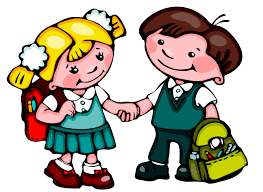 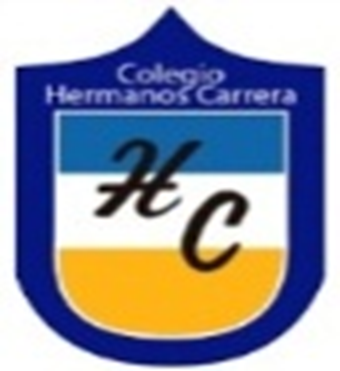 Numbers 1 to 10
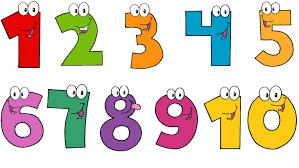 LET’S COUNT TOGETHER!